Workshop Computing @ CS5 - Applications and innovations @ INFN14-16 ottobre 2024, Bari.
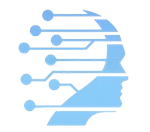 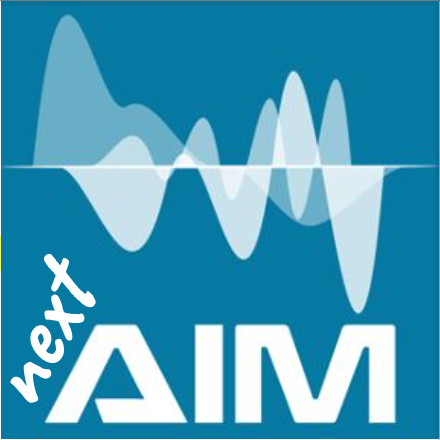 next_AIM: DL techniques for medical applications
SW overview and infrastructure requirements
martedì 15 ottobre 2024
ian.postuma@pv.infn.it
1
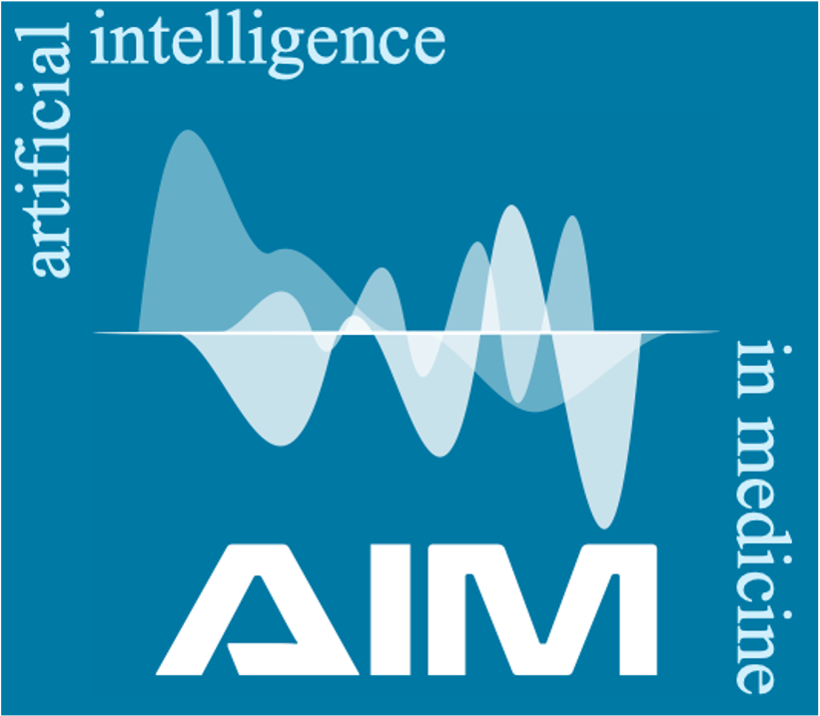 next
keynote: next_AIM: overview and challenges in medical image analysis 
Piernicola Oliva – martedì 15 ottobre 2024 dalle 14:30 alle 15:00
[Speaker Notes: Next AIM verrà presentata più in dettaglio questo pomeriggio da Pienicla Oliva. Io  mi concentrerò di più su come lavoriamo e di cosa abbiamo/avremo bisogno per lavorare.]
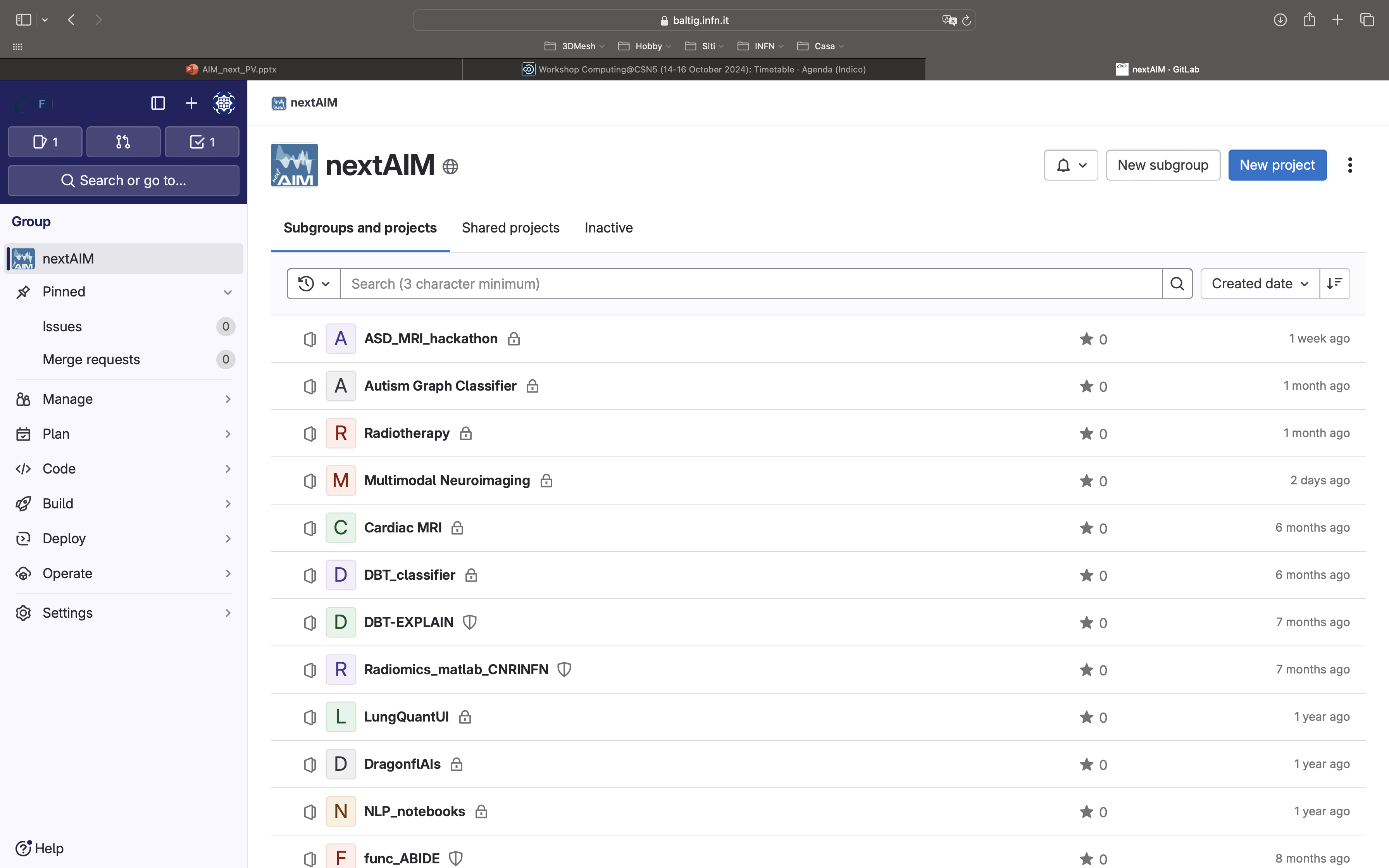 [Speaker Notes: Baltig: 

Nel passaggio da AIM a next AIM abbiamo iniziato a gestire una repository dove concentrare I codici che sviluppiamo… Abbiamo anche una wiki a support dei neofiti per collegarsi alle varie risorse di calcolo

sfruttiamo questa piattaforma per collaboprare e condividere pezzi di codice tra gruppi di lavoro sparsi tra tutte le sedi INFN partecipanti al Progetto.]
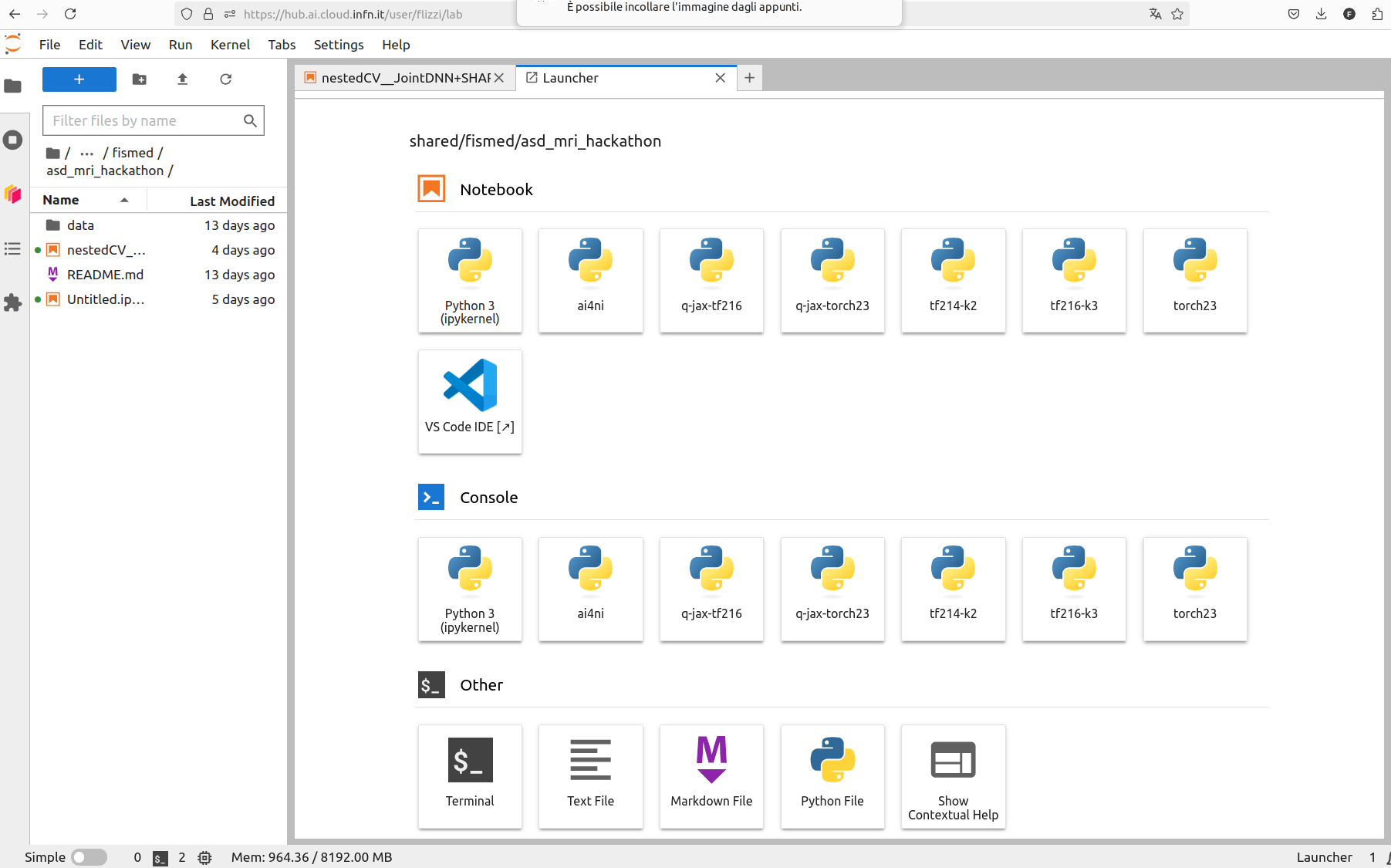 martedì 15 ottobre 2024
ian.postuma@pv.infn.it
4
[Speaker Notes: INFN Cloud: abbiamo spesso utilizzato jupyter notebook accessibili via browser, per sviluppare pipeline di analisi condivise. Questo tool in combinazione con Baltig ci ha permesso di procedure celermente con lo sviluppo.]
Risorse LocaliPisa: 3 x V100 e 4 x K80 accessibili via AAI Pavia: 2 x RTX3090 e 1 x RTX3060 
Risorse NazionaliML_INFN: 1 Nvidia T4Recas: 3 Nvidia A100
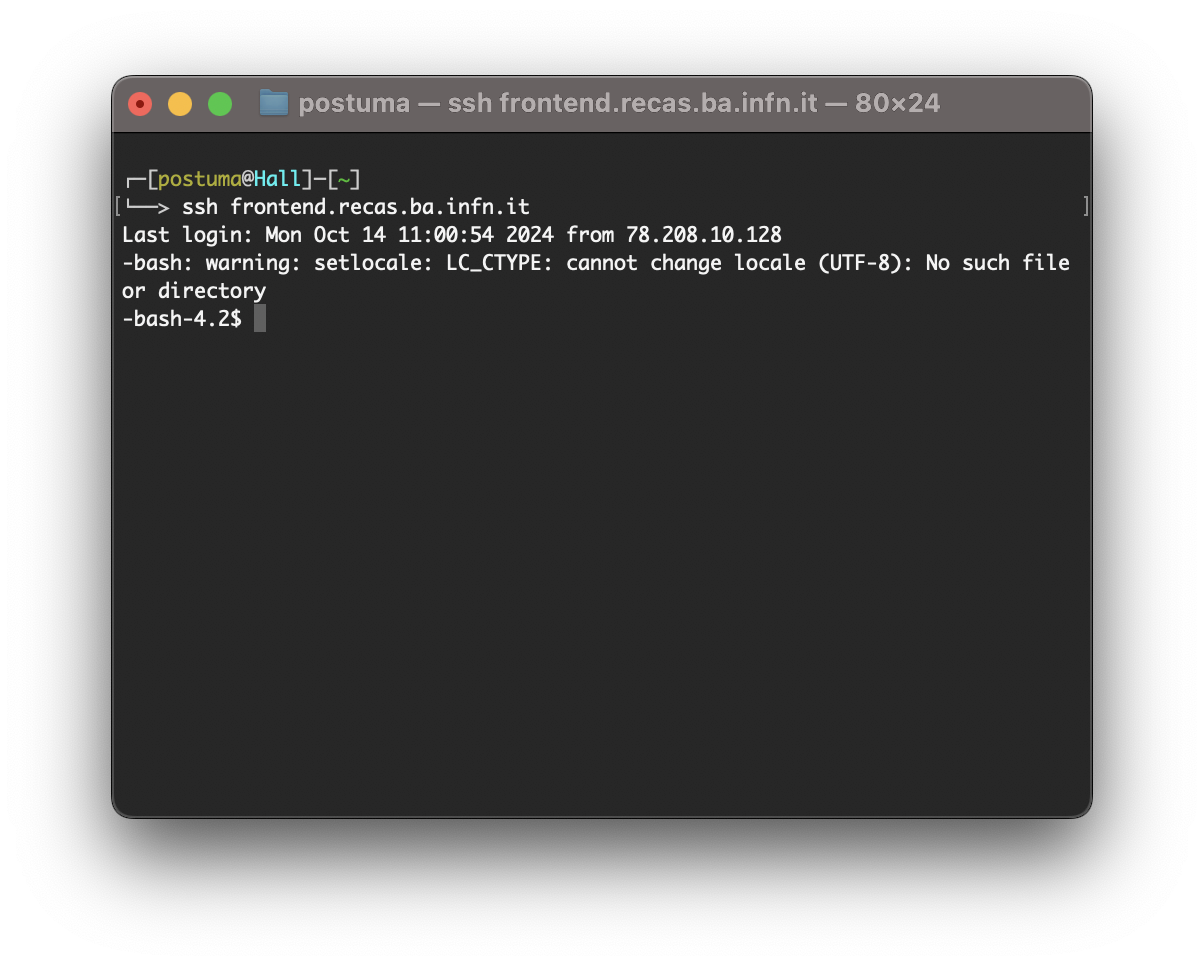 martedì 15 ottobre 2024
ian.postuma@pv.infn.it
5
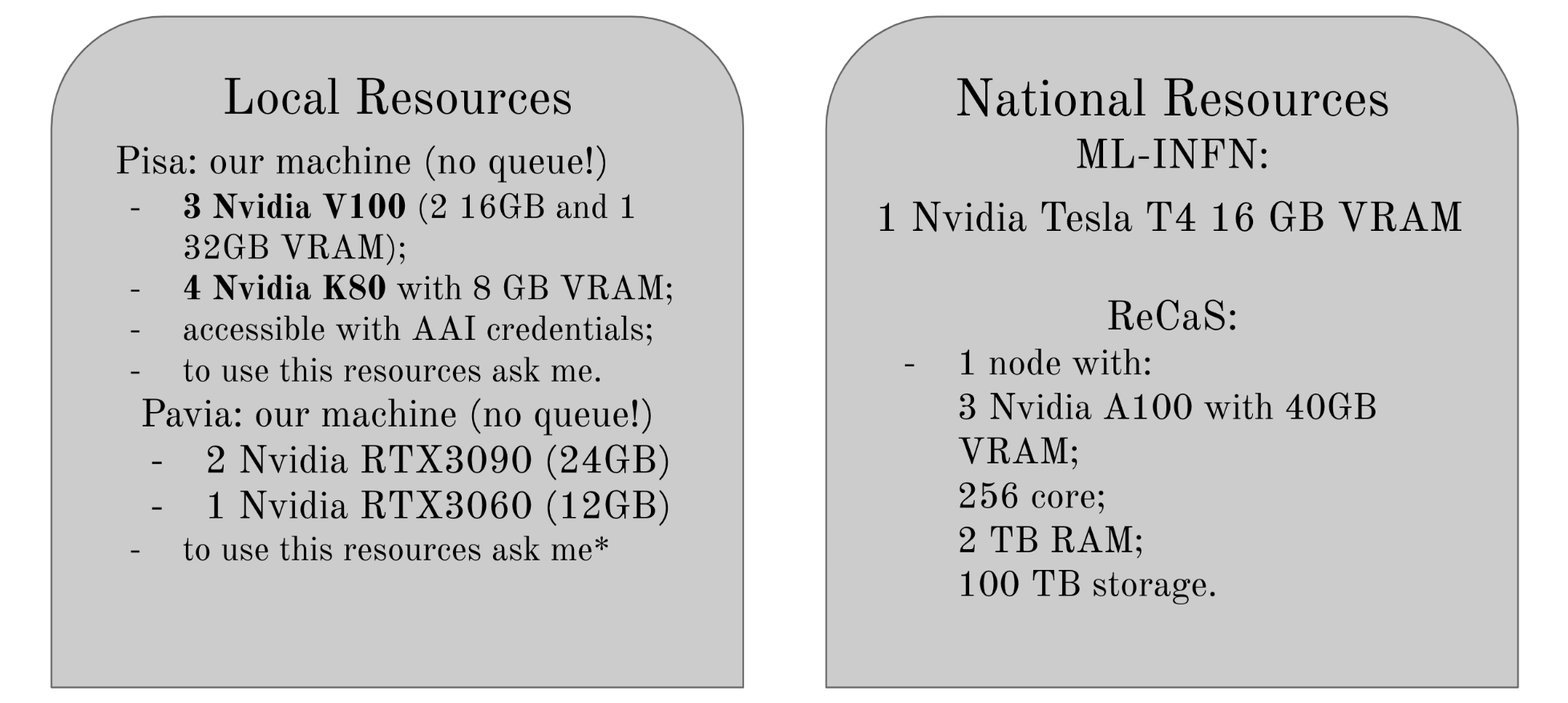 [Speaker Notes: RECAS e cluster delle sezioni.]
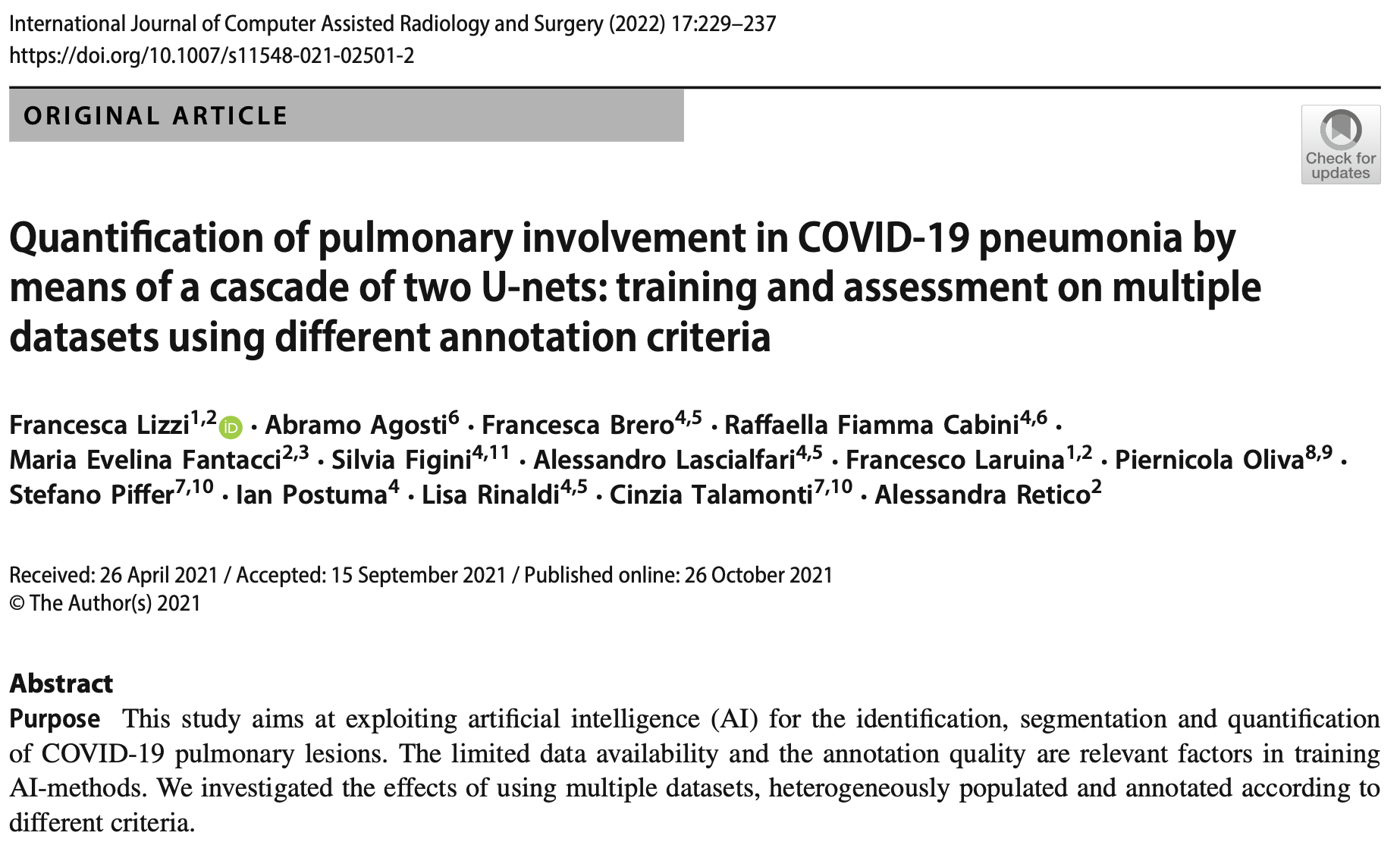 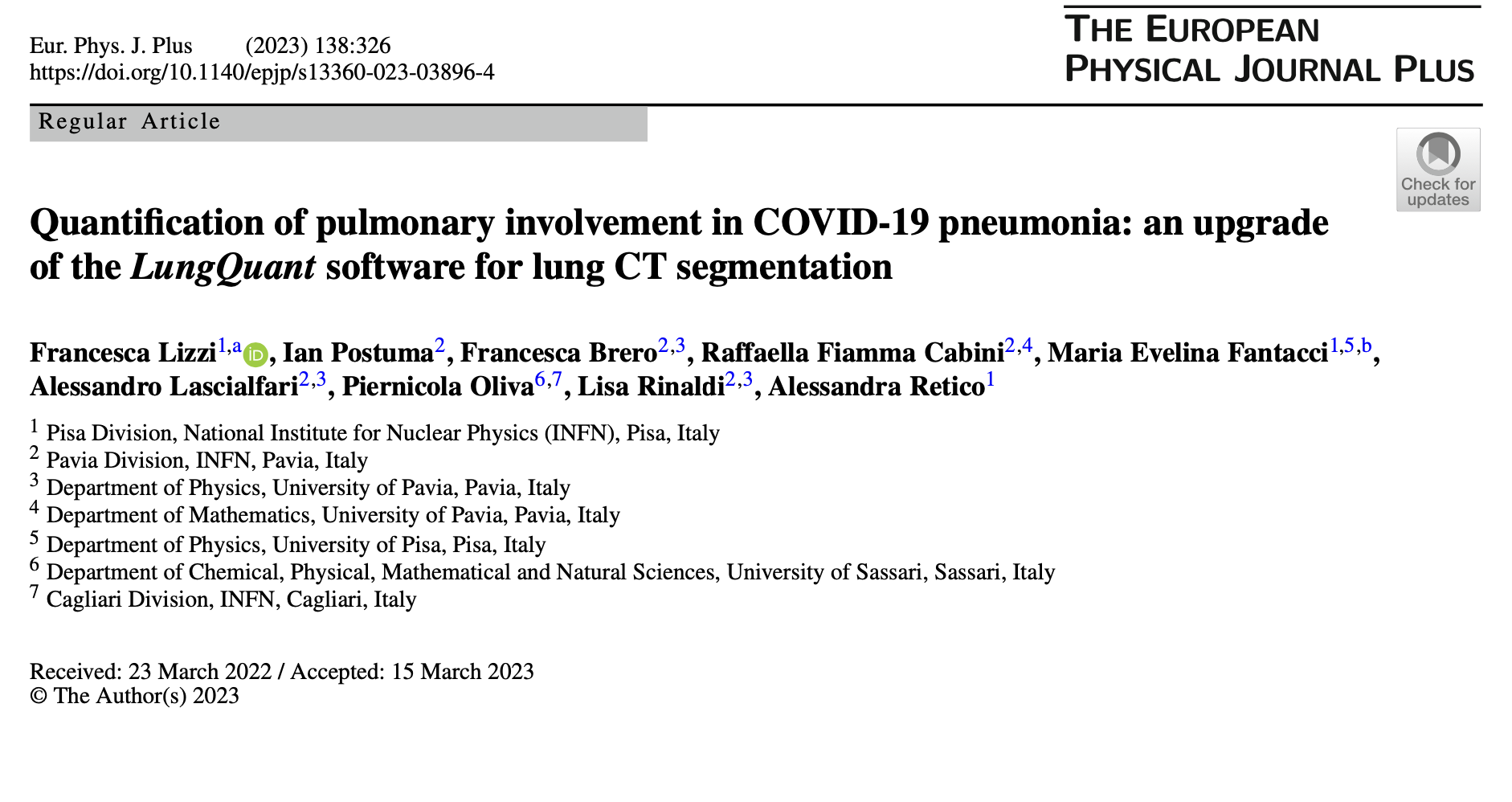 martedì 15 ottobre 2024
ian.postuma@pv.infn.it
6
[Speaker Notes: Cosa abbiamo sviluppato lo lascio alla presentazione di questo pomeriggio. Queste piattaforme sono servite per generare pubblicazioni scientifiche ma anche per attività di divulgazione (i.e. hackathon INFN organizzati da AI_INFN)]
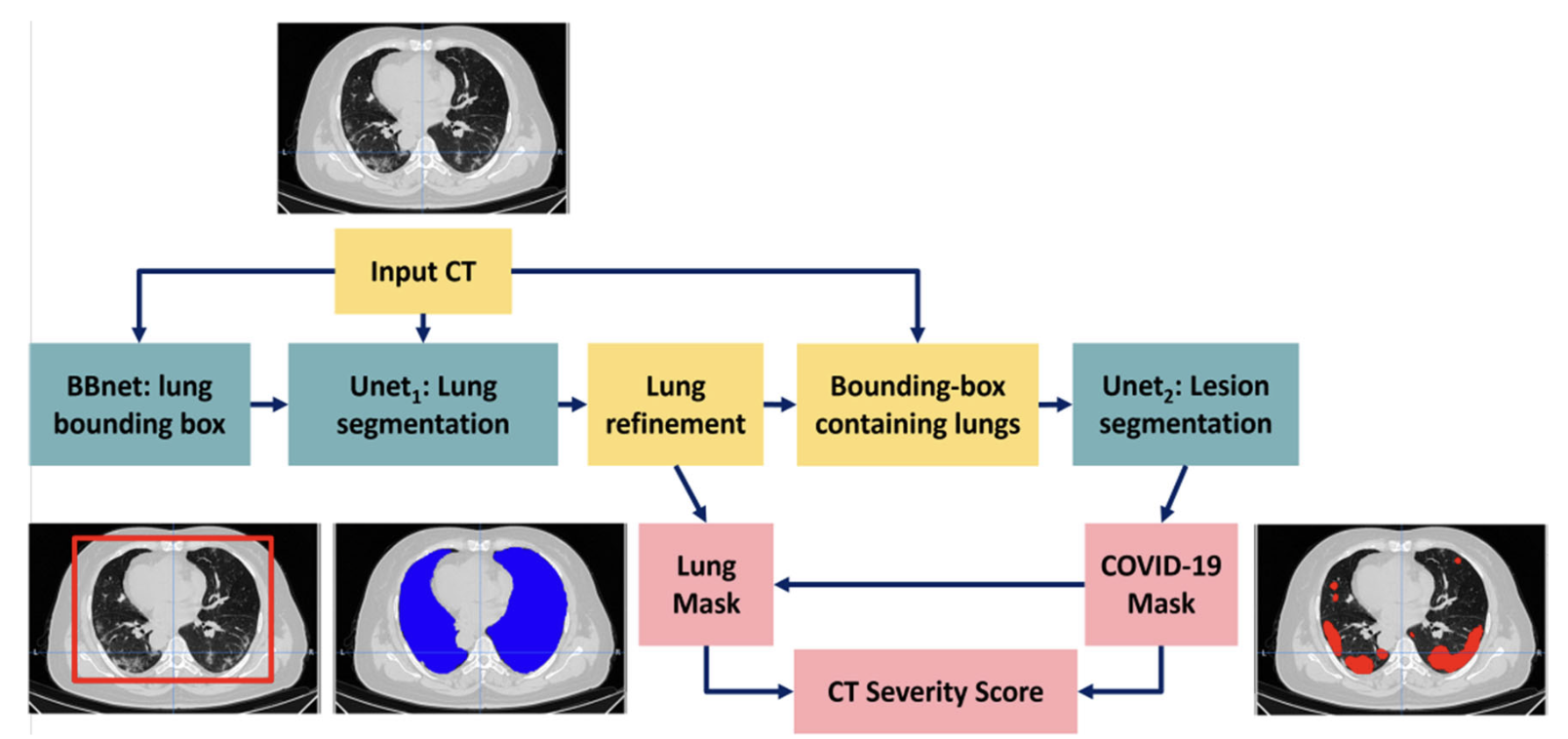 martedì 15 ottobre 2024
ian.postuma@pv.infn.it
7
[Speaker Notes: Caso Studio. Vi mostro un esempio -> Il codice di segmentazione automatica LungQuant. Una U_NET allenata per contornare I polmoni D e S, segmentare le regioni di GGO (da COVID 19) e stimare un grado di gravità della patologia.]
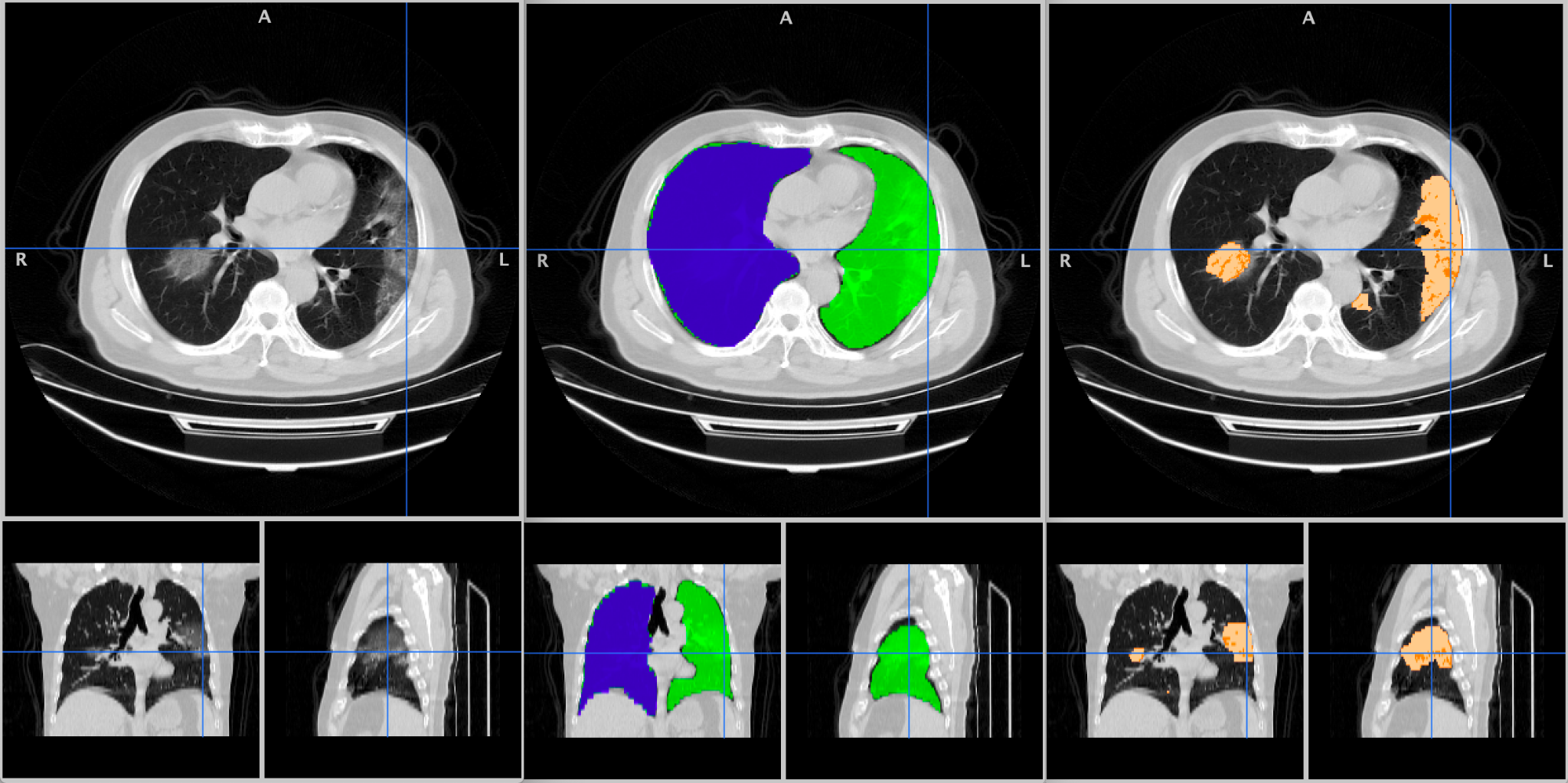 ian.postuma@pv.infn.it
martedì 15 ottobre 2024
8
[Speaker Notes: We computed the corresponding metrics to match the radiologist evaluations:
• Lesion typeLQ GG or Consolidation: when this index is closer to zero, the lesion is mostly GG; when it is closer to 1, the lesion is mostly consolidation.
• BilateralLQ: Bilateral, when pulmonary lesions are visible in both lungs in an approximately similar percentage. the smaller the index, the less bilateral the lesion. 
• BasalLQ: lesions affect mainly the bases of the lungs with relative sparing of the upper regions. a lower index corresponds to a lower z and therefore to a more basal distribution of the lesions

Total volume of the lungs;
The CT-SS;
Lesion total volume (right + left) of the lesion (GG + consolidations);
Volume of GG in the right and left lung;
Volume of consolidations in the right and left lung.]
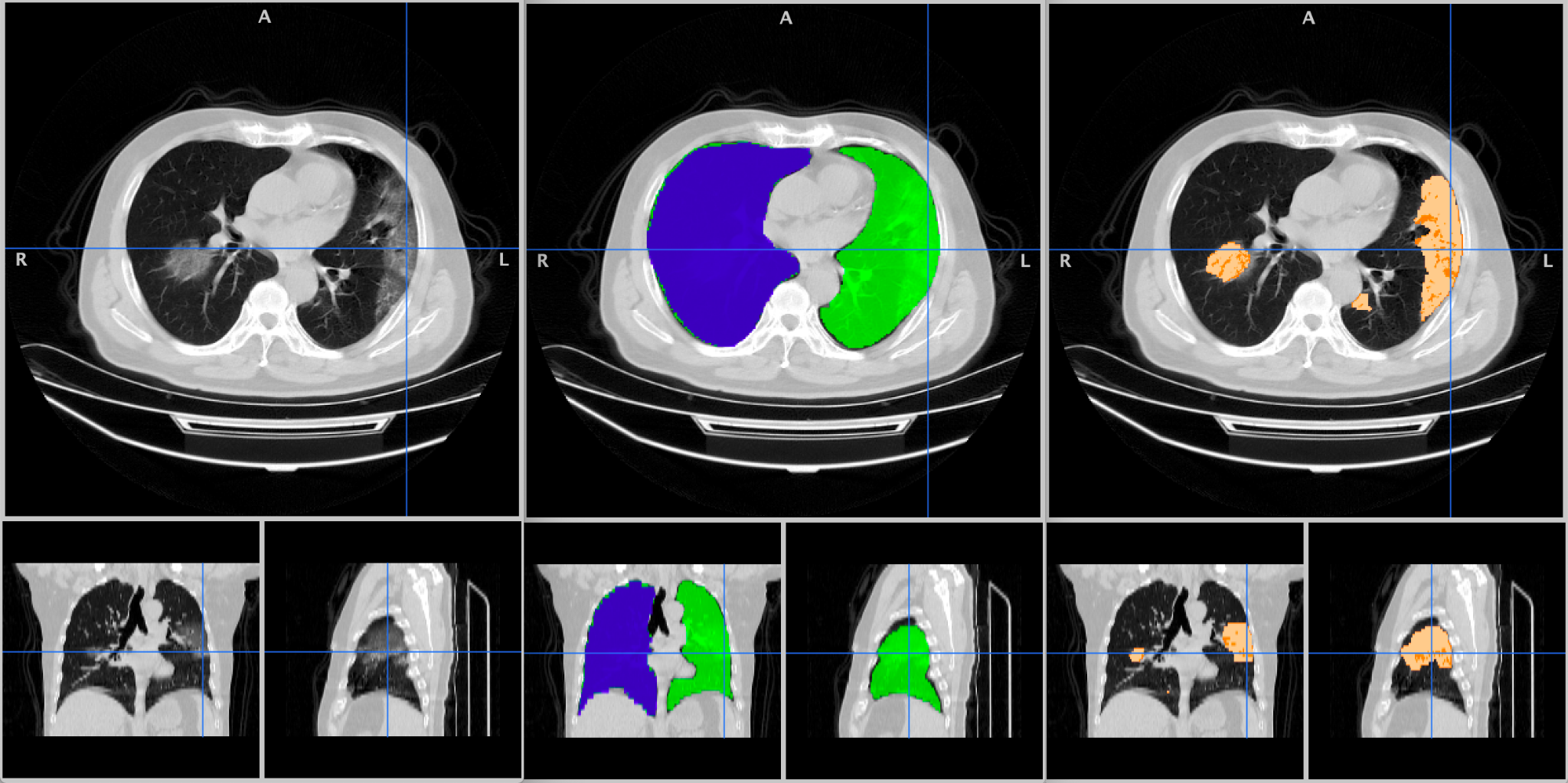 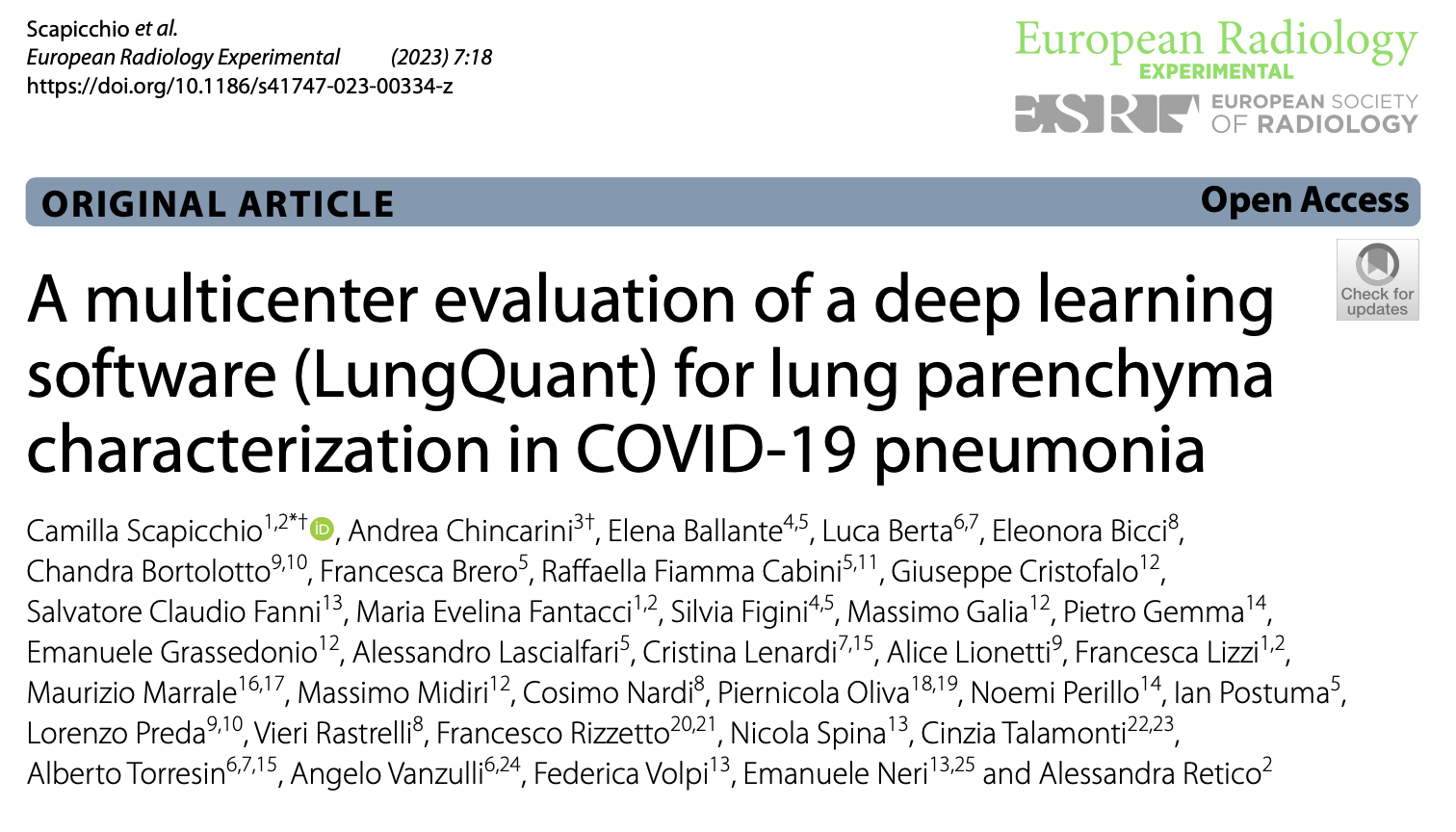 ian.postuma@pv.infn.it
martedì 15 ottobre 2024
9
[Speaker Notes: We computed the corresponding metrics to match the radiologist evaluations:
• Lesion typeLQ GG or Consolidation: when this index is closer to zero, the lesion is mostly GG; when it is closer to 1, the lesion is mostly consolidation.
• BilateralLQ: Bilateral, when pulmonary lesions are visible in both lungs in an approximately similar percentage. the smaller the index, the less bilateral the lesion. 
• BasalLQ: lesions affect mainly the bases of the lungs with relative sparing of the upper regions. a lower index corresponds to a lower z and therefore to a more basal distribution of the lesions

Total volume of the lungs;
The CT-SS;
Lesion total volume (right + left) of the lesion (GG + consolidations);
Volume of GG in the right and left lung;
Volume of consolidations in the right and left lung.]
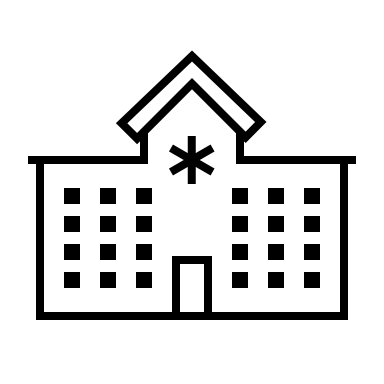 Problema 1.
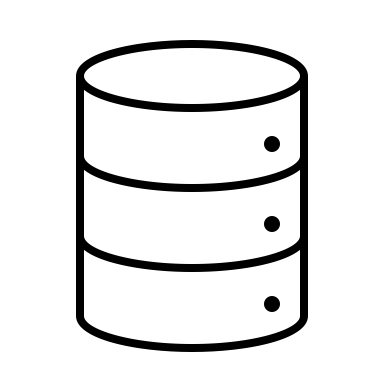 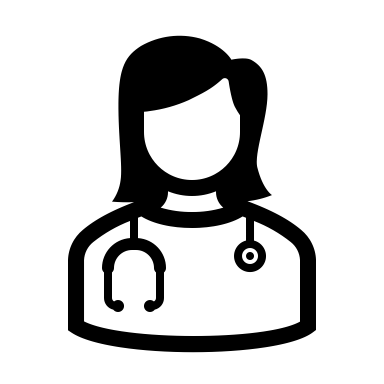 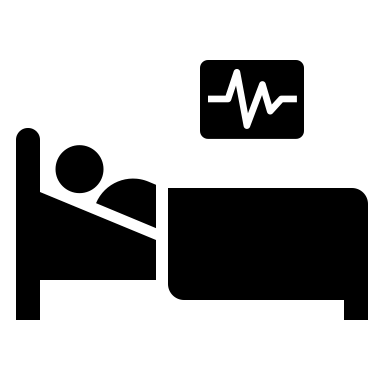 Nostro DB
WWW.DATA.tgz
[Speaker Notes: Problema 2: Privacy dei dati (citare alter presentazioni) non ci pemette di usare con facilità I dati degli ospedali. Infatti gli allenamenti e I confronti con I clinici sono stati fatti con dataset pubblici.]
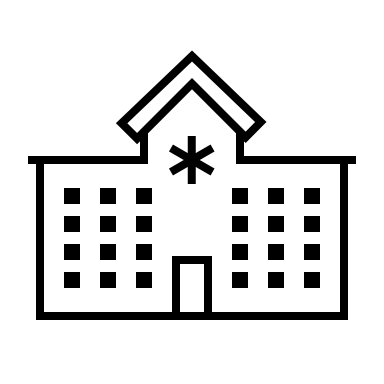 Problema 1.
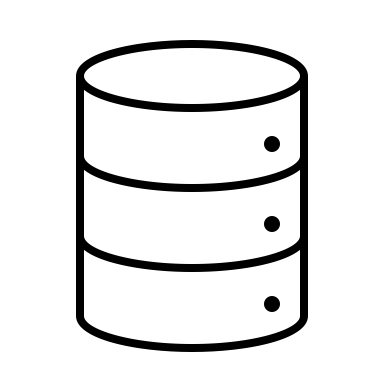 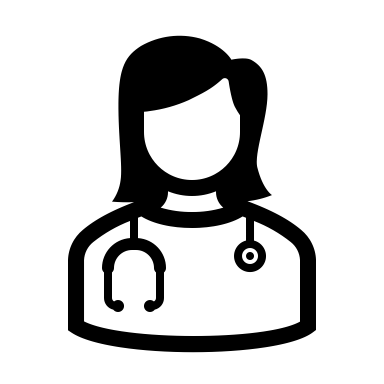 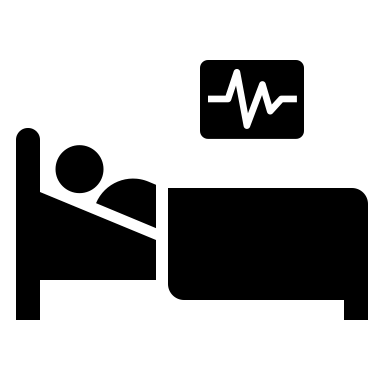 Nostro DB
WWW.DATA.tgz
[Speaker Notes: Problema 2: Privacy dei dati (citare alter presentazioni) non ci pemette di usare con facilità I dati degli ospedali. Infatti gli allenamenti e I confronti con I clinici sono stati fatti con dataset pubblici.]
Problema 2.
martedì 15 ottobre 2024
ian.postuma@pv.infn.it
12
[Speaker Notes: Prob1 -> Gestione dei dati. Abbiamo “pochi” dati e molto pesante. Per cui abbiamo creato delle funzioni adhoc per caricarli nelle reti. Ma non solo… questi dati vanno anche analizzati e migliorati prima di essere usati. Abbiamo bisogno di HW prestante per svolgere queste attività in modo efficiente.]
Data_{0000..1000}.gz
Problema 2.
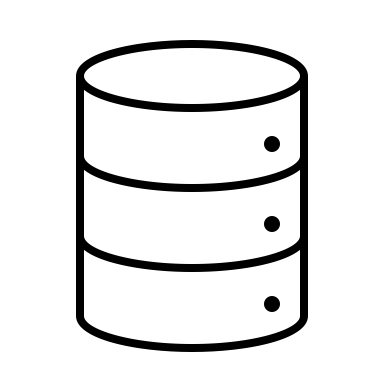 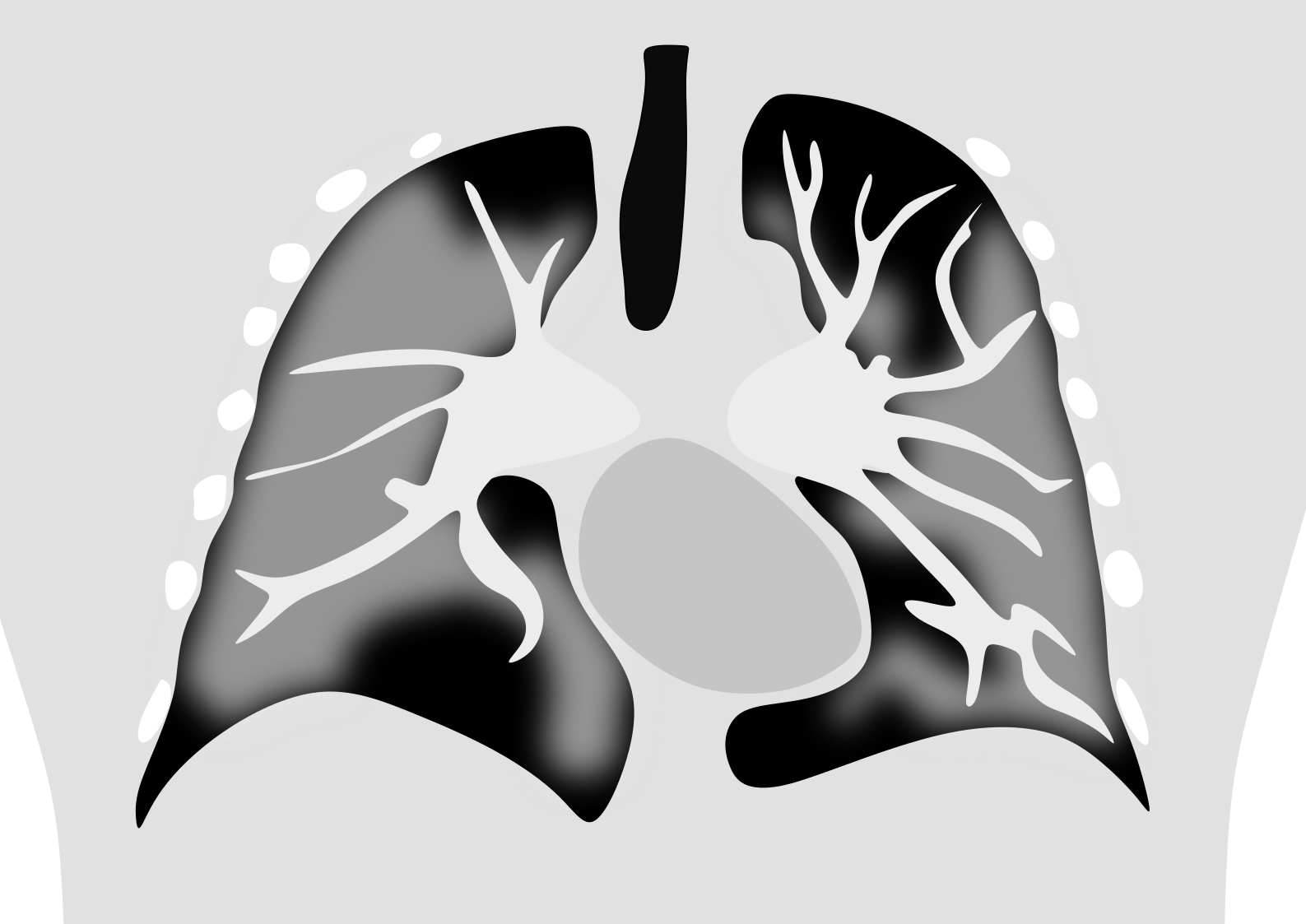 >100
512
Train an ANN
512
martedì 15 ottobre 2024
ian.postuma@pv.infn.it
13
[Speaker Notes: Prob1 -> Gestione dei dati. Abbiamo “pochi” dati e molto pesante. Per cui abbiamo creato delle funzioni adhoc per caricarli nelle reti. Ma non solo… questi dati vanno anche analizzati e migliorati prima di essere usati. Abbiamo bisogno di HW prestante per svolgere queste attività in modo efficiente.]
Data_{0000..1000}.gz
Problema 2.
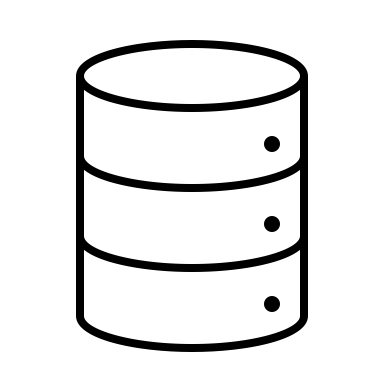 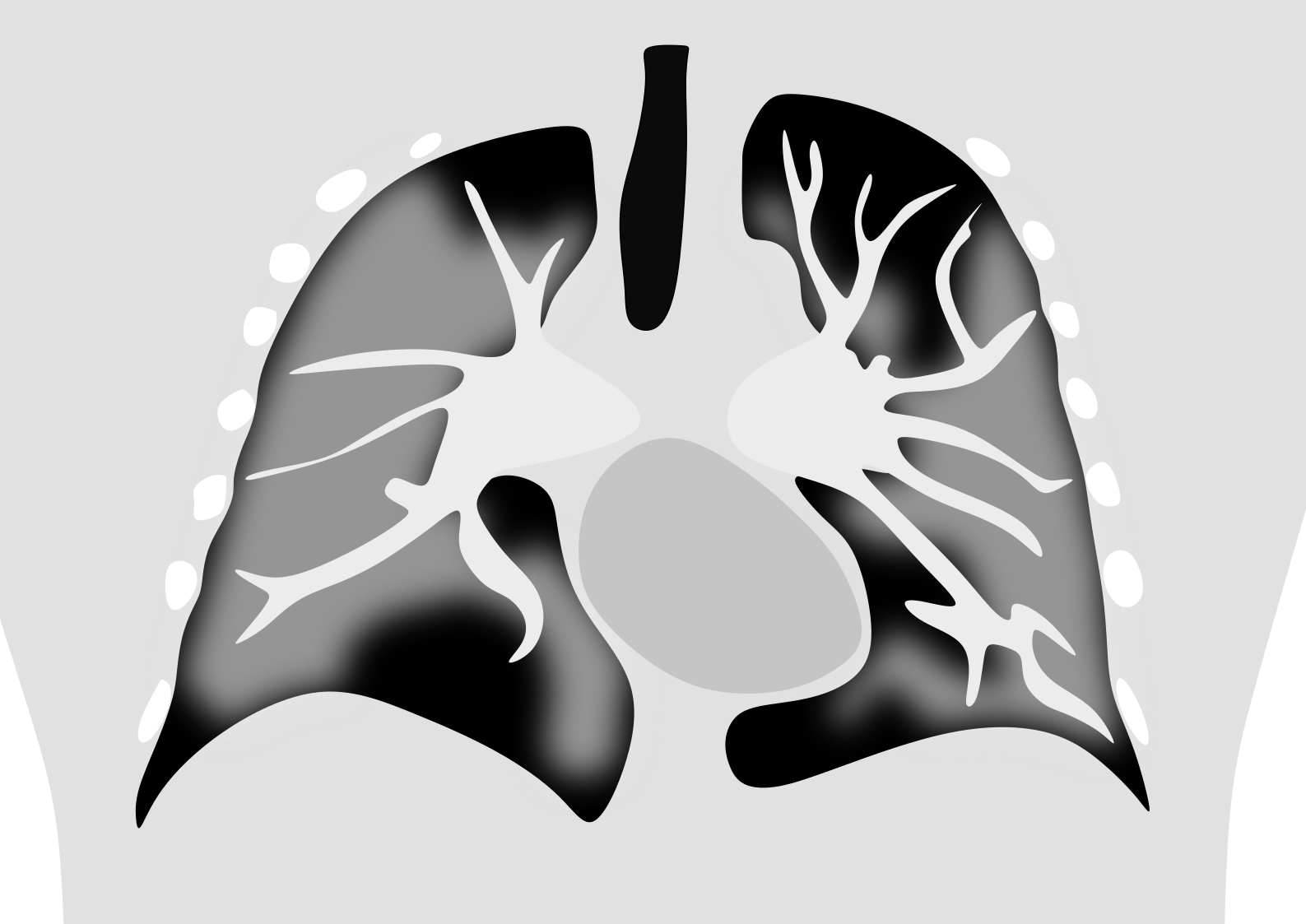 analizzare
>100
ripulire
ridimensionare
512
Allenare una ANN
512
martedì 15 ottobre 2024
ian.postuma@pv.infn.it
14
[Speaker Notes: Prob1 -> Gestione dei dati. Abbiamo “pochi” dati e molto pesante. Per cui abbiamo creato delle funzioni adhoc per caricarli nelle reti. Ma non solo… questi dati vanno anche analizzati e migliorati prima di essere usati. Abbiamo bisogno di HW prestante per svolgere queste attività in modo efficiente.]
Data_{0000..1000}.gz
Problema 2.
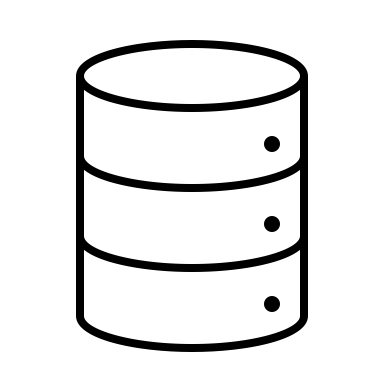 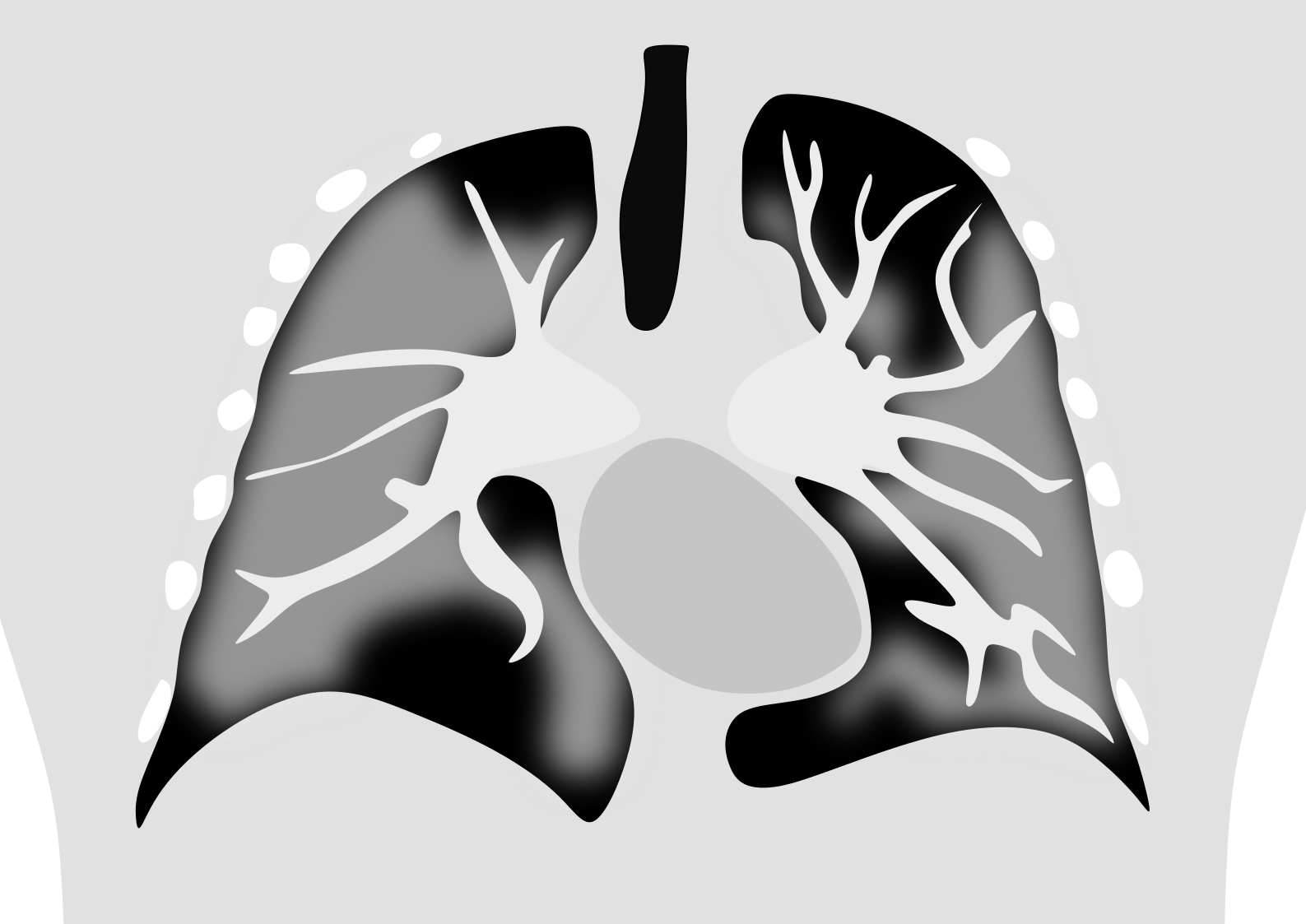 analizzare
>100
HW prestante
per lavorare conefficienza
ripulire
ridimensionare
512
Alenare una ANN
512
martedì 15 ottobre 2024
ian.postuma@pv.infn.it
15
[Speaker Notes: Prob1 -> Gestione dei dati. Abbiamo “pochi” dati e molto pesante. Per cui abbiamo creato delle funzioni adhoc per caricarli nelle reti. Ma non solo… questi dati vanno anche analizzati e migliorati prima di essere usati. Abbiamo bisogno di HW prestante per svolgere queste attività in modo efficiente.]
Data_{0000..1000}.gz
Problema 2.
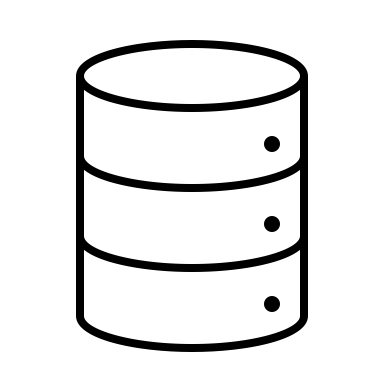 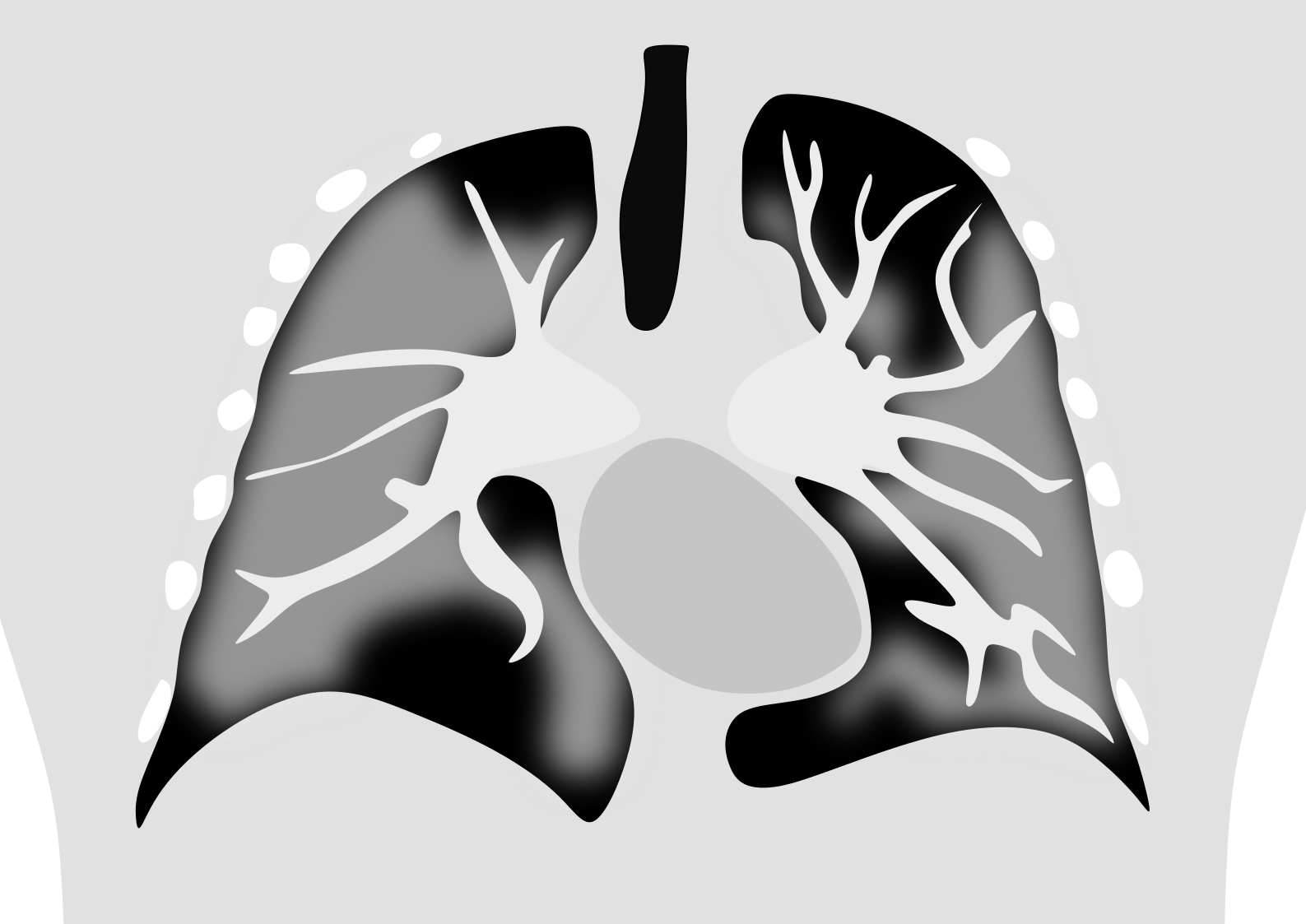 analizzare
>100
HW prestante
per lavorare conefficienza
ripulire
ridimensionare
512
Allenare una ANN
512
martedì 15 ottobre 2024
ian.postuma@pv.infn.it
16
[Speaker Notes: Prob1 -> Gestione dei dati. Abbiamo “pochi” dati e molto pesante. Per cui abbiamo creato delle funzioni adhoc per caricarli nelle reti. Ma non solo… questi dati vanno anche analizzati e migliorati prima di essere usati. Abbiamo bisogno di HW prestante per svolgere queste attività in modo efficiente.]
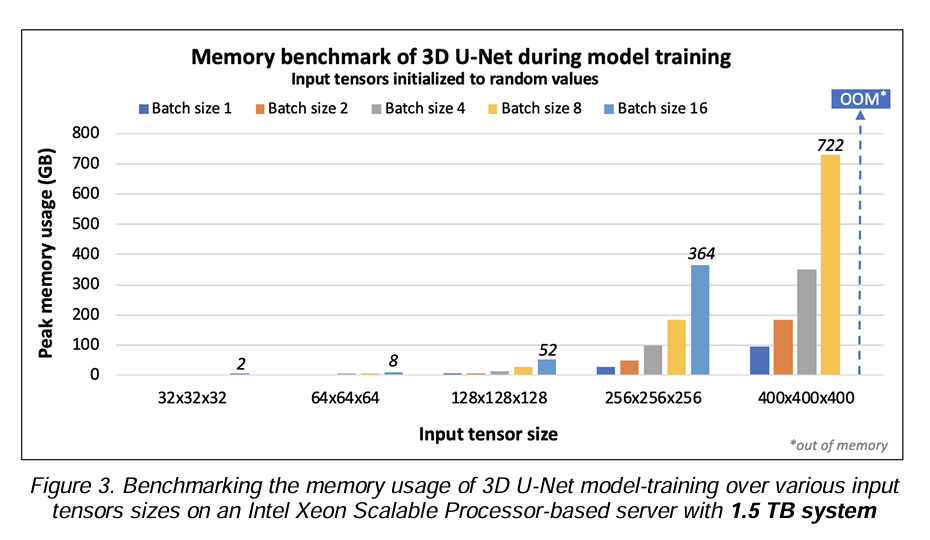 martedì 15 ottobre 2024
ian.postuma@pv.infn.it
17
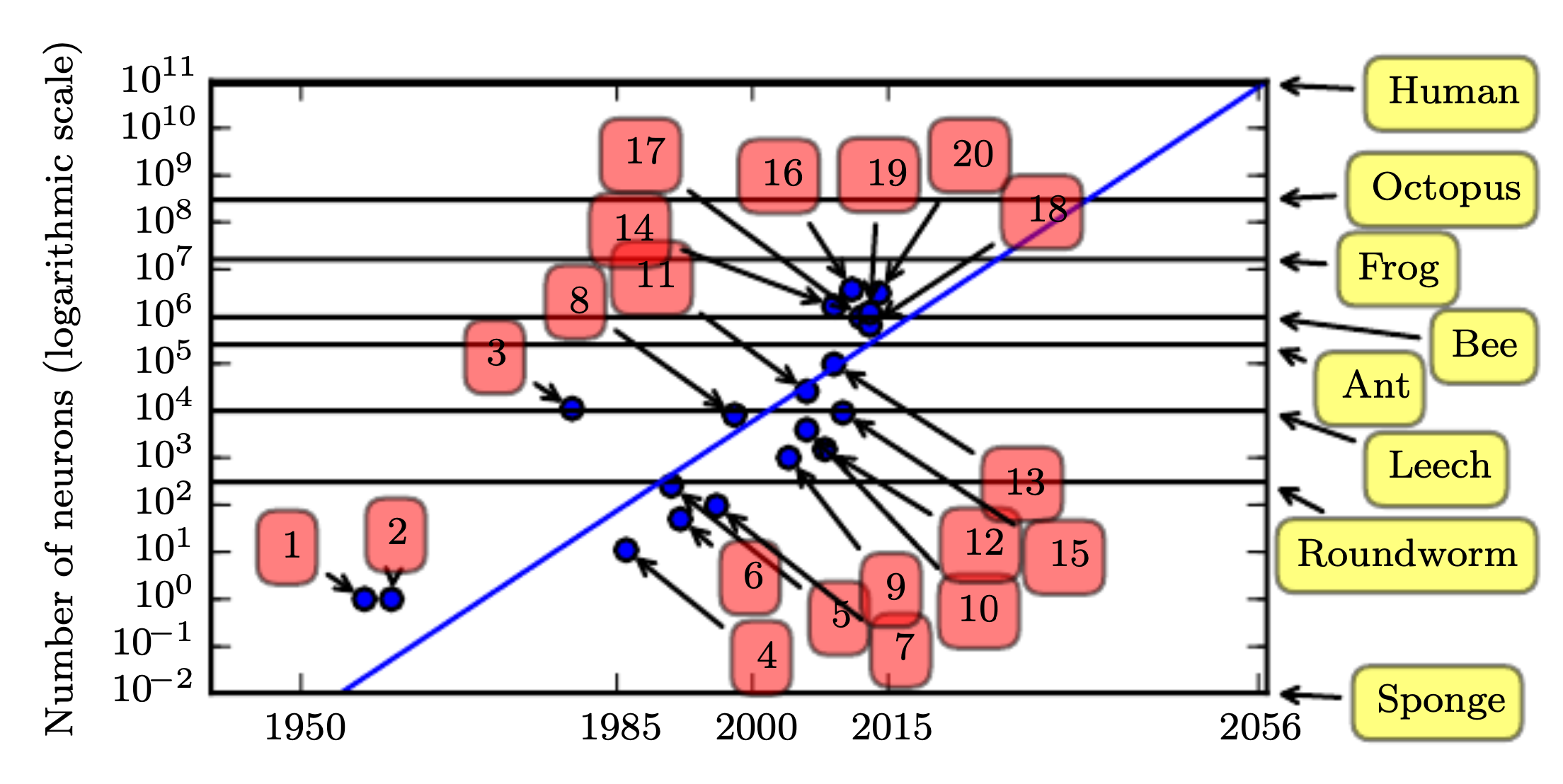 martedì 15 ottobre 2024
ian.postuma@pv.infn.it
18
In Conclusione
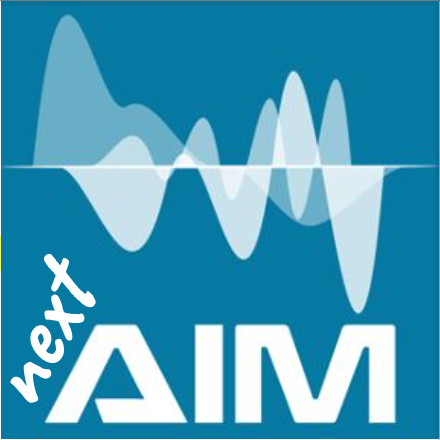 Even today’s networks, which we consider quite large from a computational systems point of view, are smaller than the nervous system of even relatively primitive vertebrate animals like frogs.
Lo dice Ian
… Goodfellow nel 2015
martedì 15 ottobre 2024
ian.postuma@pv.infn.it
19
[Speaker Notes: Conclusioni 3: Lo dice IAN… Goodfellow]
In Conclusione
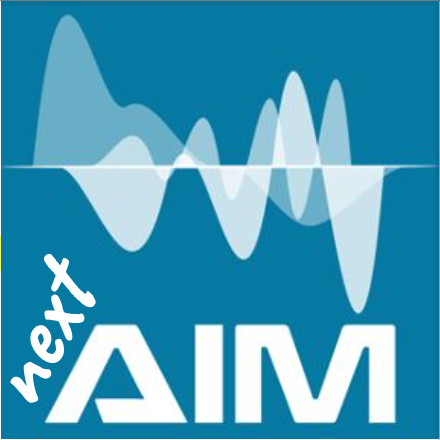 Even today’s networks, which we consider quite large from a computational systems point of view, are smaller than the nervous system of even relatively primitive vertebrate animals like frogs.
Lo dice Ian
… Goodfellow nel 2015
martedì 15 ottobre 2024
ian.postuma@pv.infn.it
20
[Speaker Notes: Conclusioni 3: Lo dice IAN… Goodfellow]
In Conclusione
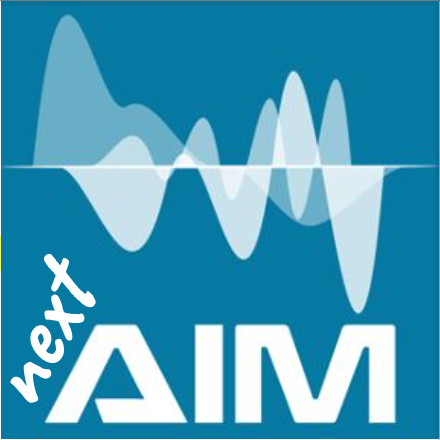 Even today’s networks, which we consider quite large from a computational systems point of view, are smaller than the nervous system of even relatively primitive vertebrate animals like frogs.
Lo dice Ian
… Goodfellow nel 2015
martedì 15 ottobre 2024
ian.postuma@pv.infn.it
21
[Speaker Notes: Conclusioni 3: Lo dice IAN… Goodfellow]
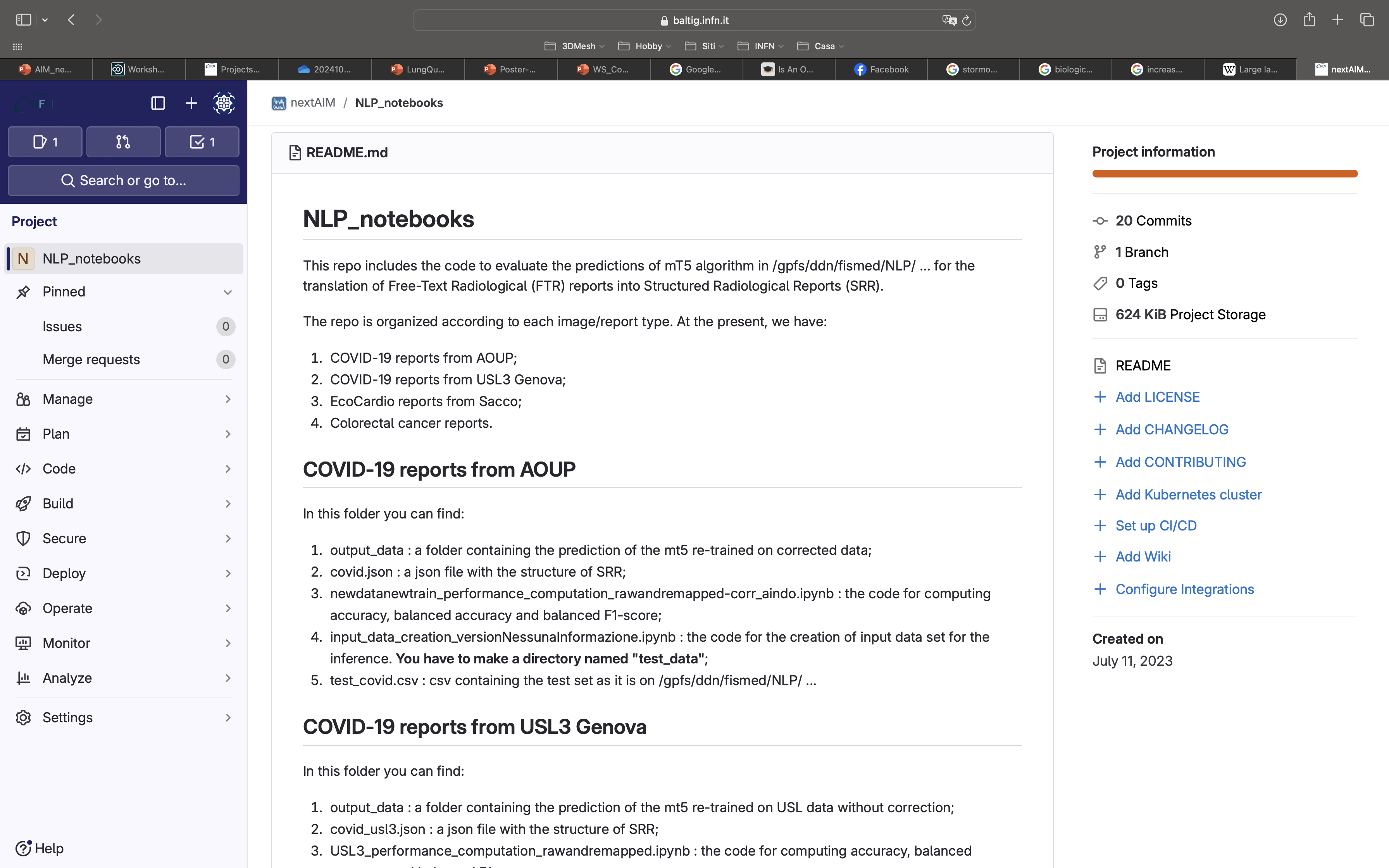 martedì 15 ottobre 2024
ian.postuma@pv.infn.it
22
[Speaker Notes: In realtà già ora questa affermazione non è più vera ed è colpa o grazie alle reti transformer. Su questo anche in nextAIM stiamo /stanno sviluppando reti in grado di trasformare referti medici in tabelle che poi possono essere usate per fare ricerche dettagliate su una specifico endpoint clinico.]
In Conclusione
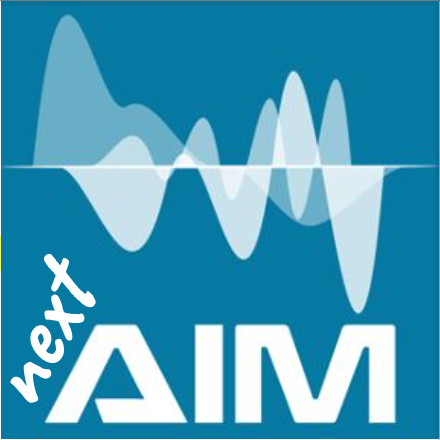 I moderni Trasformer hanno circa 1 trilione di parametri. Si stima che per allenare queste reti servano almeno 10 GWh… il fabbisogno di circa 2000 famiglie americane per 1 anno.
Vogliamo una quantità di macchine che dissipano come una città ? NO
Vogliamo solo delle GPU che ci permettano di usare i dati di input senza limitazione. Ma anche un sistema che ci permetta di avere dati clinici più agevolmente.
martedì 15 ottobre 2024
ian.postuma@pv.infn.it
23
[Speaker Notes: Conlusioni 2
Prob 3: limite hardware, Abbiamo dovuto ridurre le dimensioni delle immagini perchè le GPU non avevano RAM a sufficienza per allenare sui dati con la U_NET che avevamo implementato]
In Conclusione
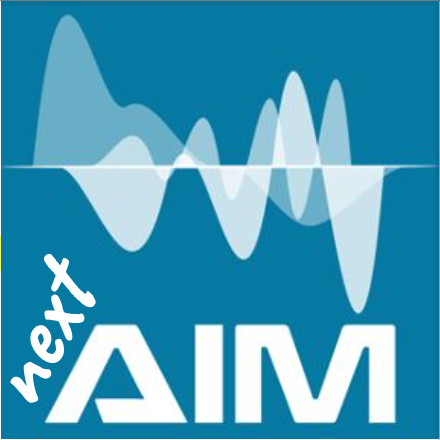 I moderni Trasformer hanno circa 1 trilione di parametri. Si stima che per allenare queste reti servano almeno 10 GWh… il fabbisogno di circa 2000 famiglie americane per 1 anno.
Vogliamo una quantità di macchine che dissipano come una città ? NO
Vogliamo una infrastruttura che ci permetta di usare i dati di input senza limitazione. Ma anche un sistema che ci permetta di avere dati clinici più agevolmente.
martedì 15 ottobre 2024
ian.postuma@pv.infn.it
24
[Speaker Notes: Conlusioni 2
Prob 3: limite hardware, Abbiamo dovuto ridurre le dimensioni delle immagini perchè le GPU non avevano RAM a sufficienza per allenare sui dati con la U_NET che avevamo implementato]
martedì 15 ottobre 2024
ian.postuma@pv.infn.it
25
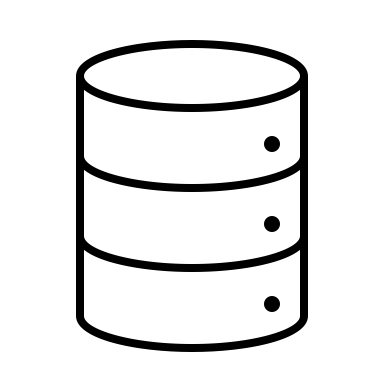 [Speaker Notes: DATI: Abbiamo lavorato su vari dataset pubblici. Circa 400 immagini di polmone (TCIA) e 200 immagini per il COVID (controllare DB)dire che abbiamo lavorato molto sulle immagini ! In particolare abbiamo dovuto ridurre la dimensione dell’imagine per poter allenare la rete. 

Quando abbiamo allenato questo algoritmo avevamo a disposizione delle GPU nvidia V100 da 32GB.]